Возможности виртуальной доски PADLET в подготовке к ОГЭ по русскому языку
[Speaker Notes: Оригинальные шаблоны для презентаций: https://presentation-creation.ru/powerpoint-templates.html 
Бесплатно и без регистрации.]
PADLET - возможность организации виртуального образовательного пространства
1
Организация групповой исследовательской  работы
2
Размещение учебно-методических материалов
3
Размещение контрольно-измерительных материалов
4
Получение обратной связи в режиме реального времени
5
Создание и сохранение методической базы для учителя.
Заголовок слайда
Работа в виртуальном пространстве, в котором учащиеся или группа учащихся будут получать образовательные материалы в электронной форме, дает неоспоримое преимущество. Обучение становится намного эффективнее, особенно если к каким-либо текстовым материалам прикреплены презентации, изображения, аудио-, видеоматериалы, которые не могут не остаться в памяти слушателя.
При этом сам ученик может готовить и размещать свои работы в аналогичной форме, знакомиться с работами других, иметь возможность участвовать в различных проектах.
Система подготовки к ОГЭ
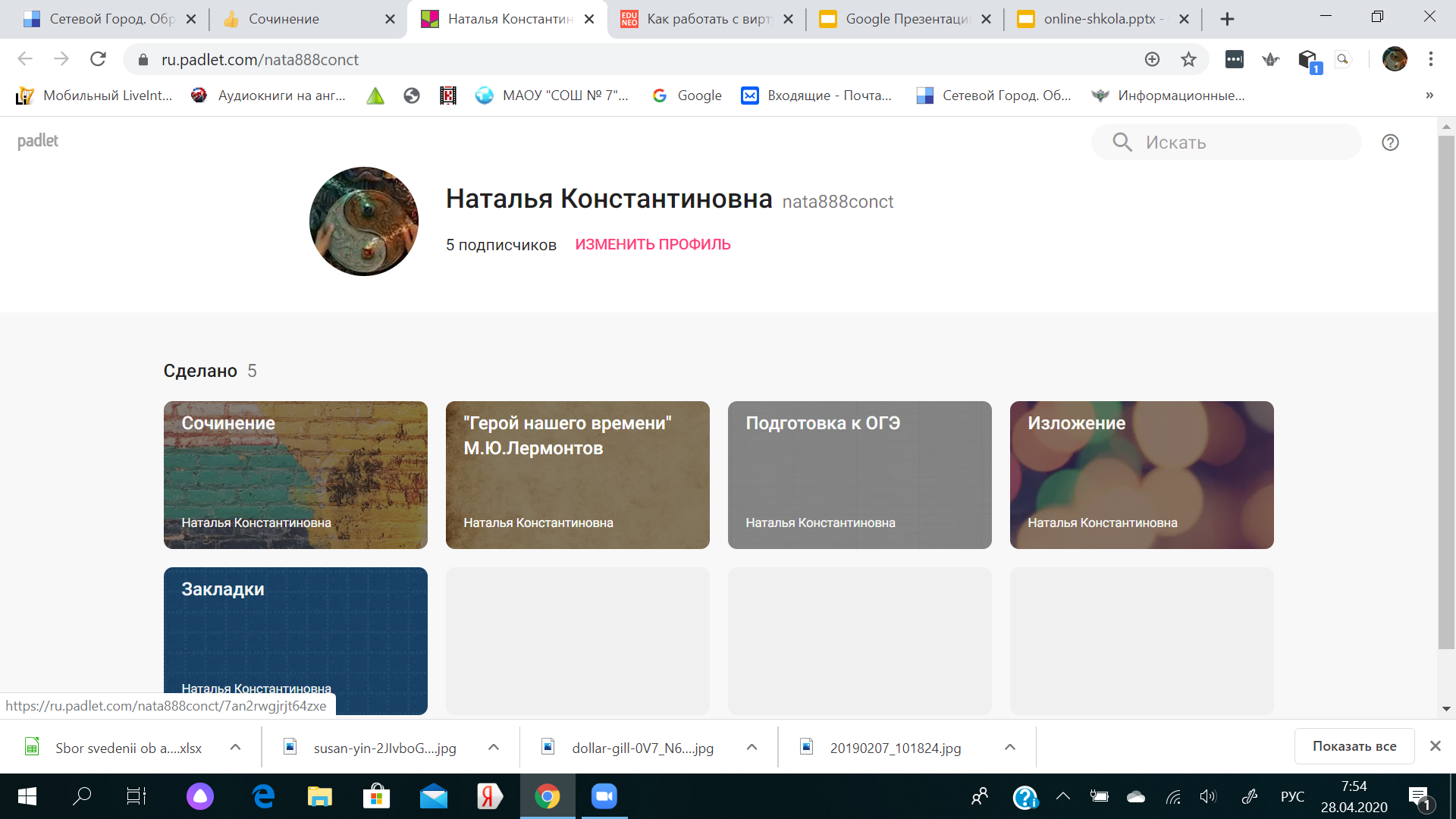 Подготовка к изложению
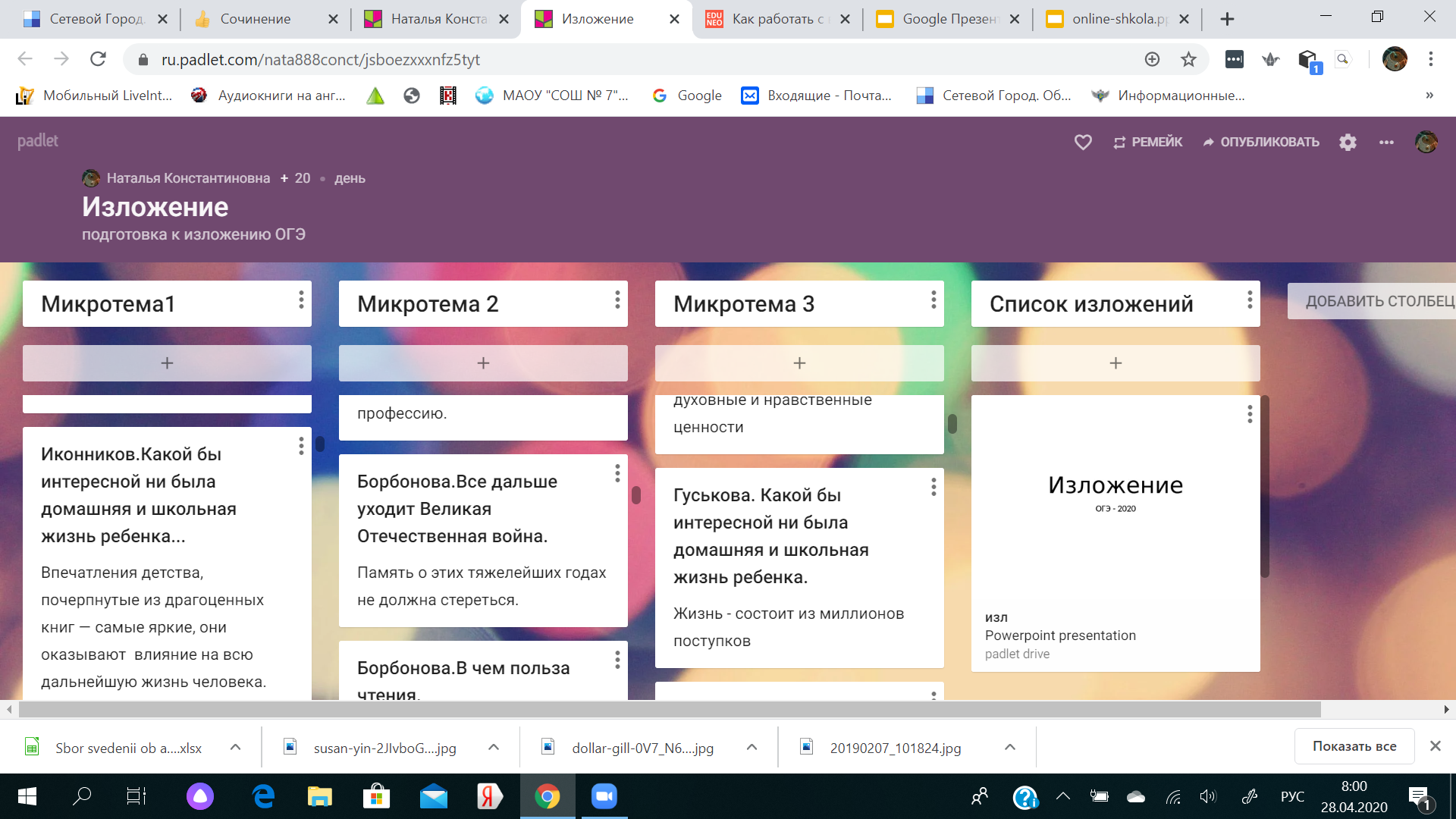 Подготовка к тестовой части
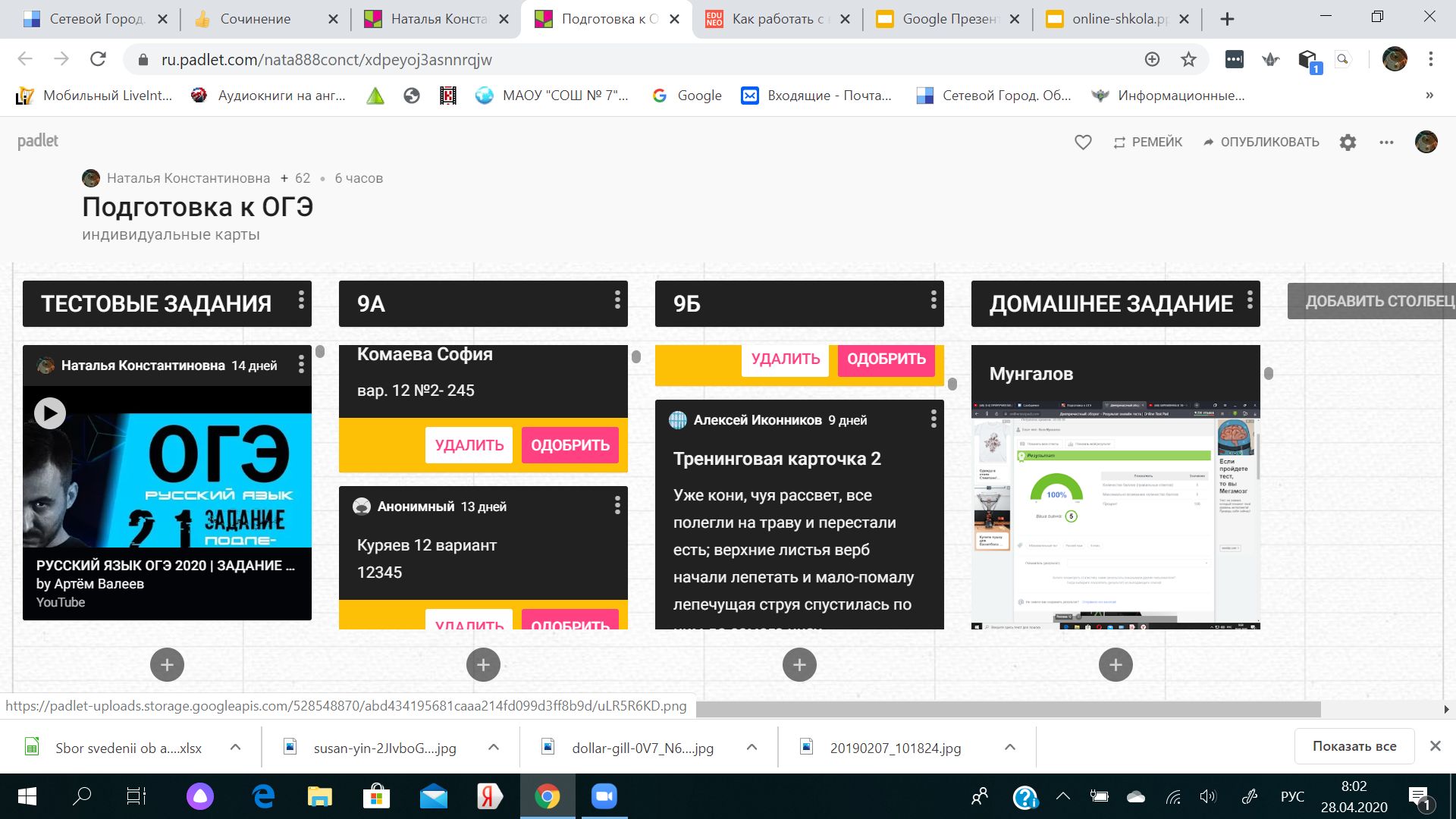 Подготовка к сочинению
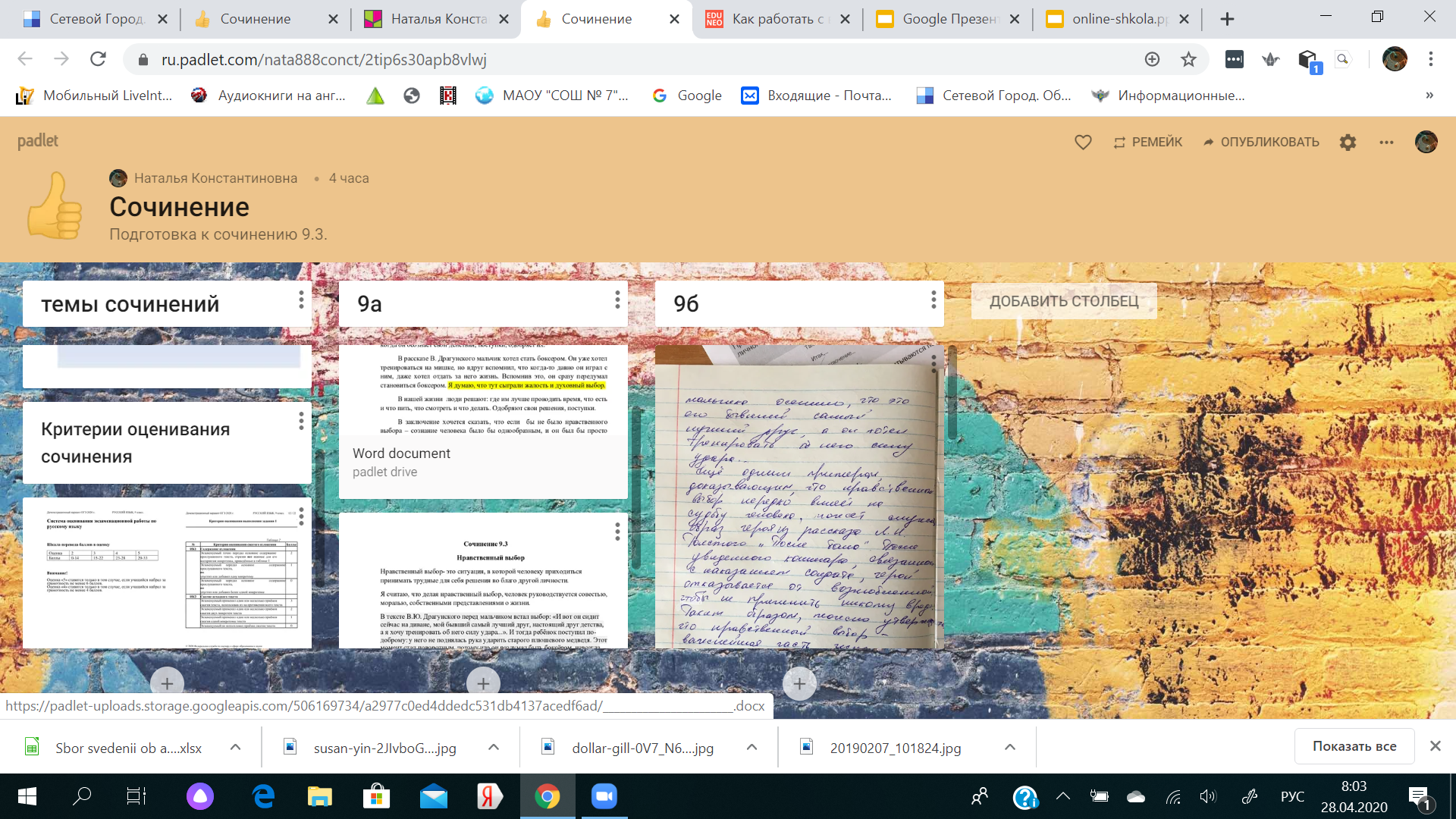 Виртуальные уроки литературы
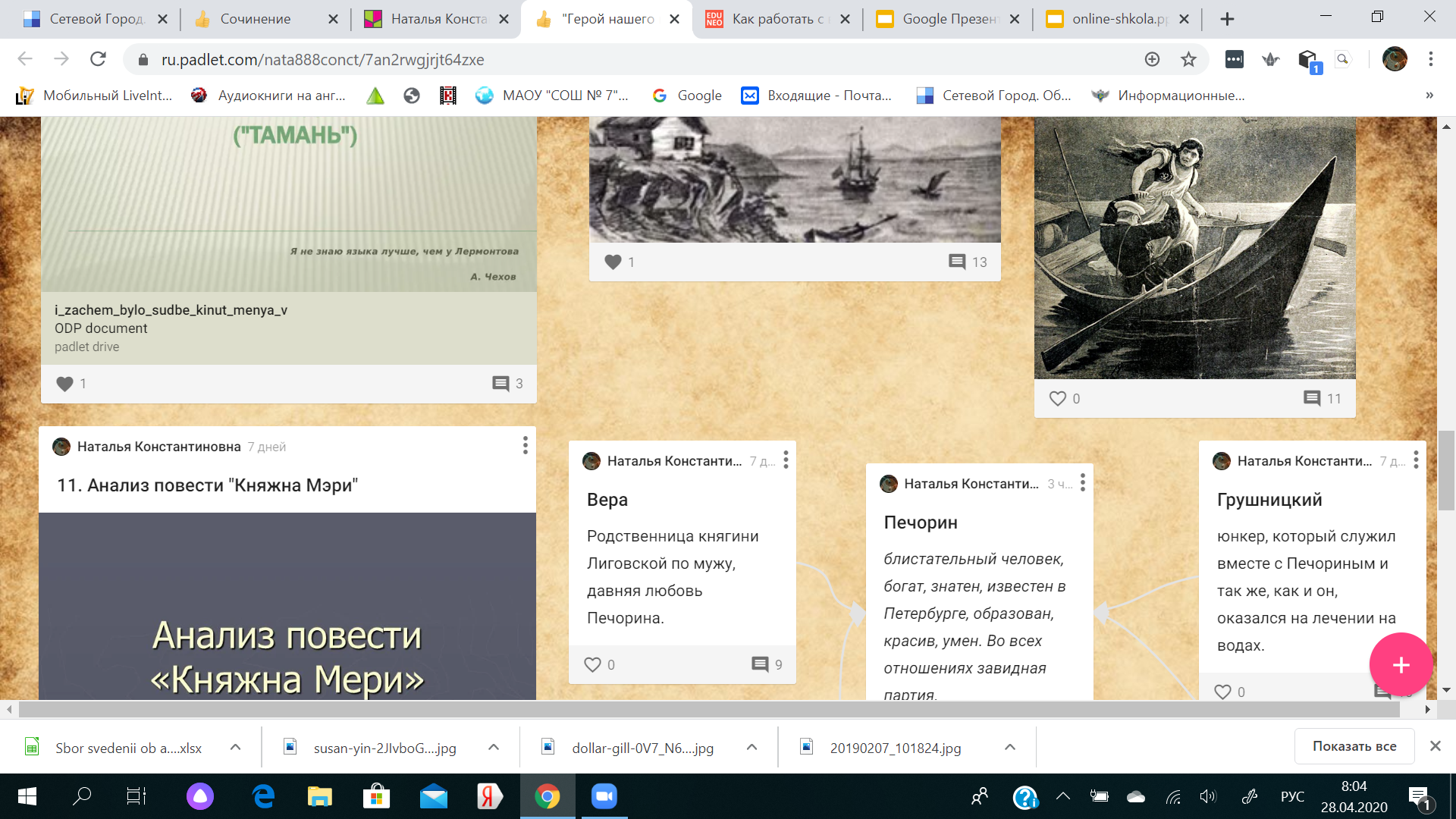 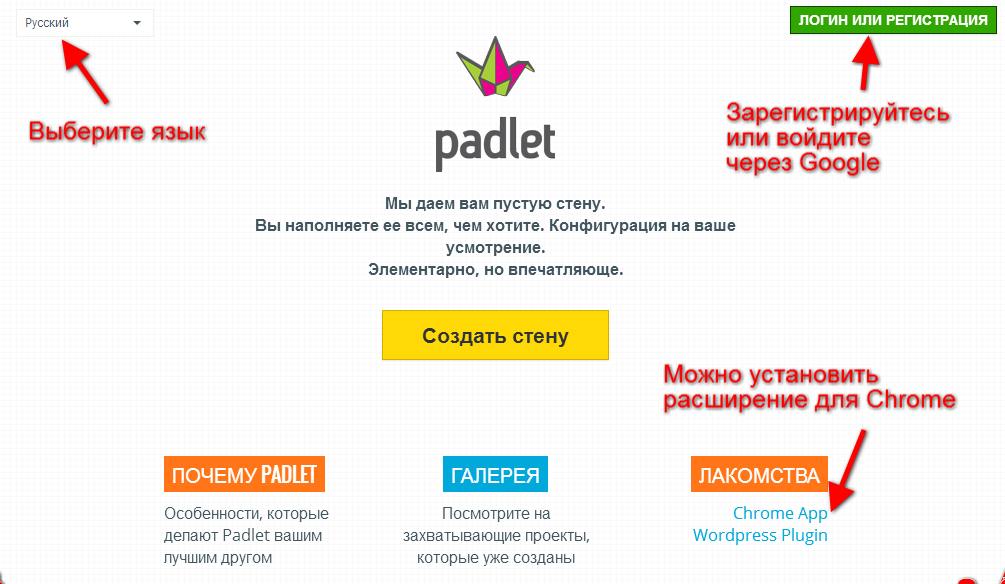